Inglés Intermedio
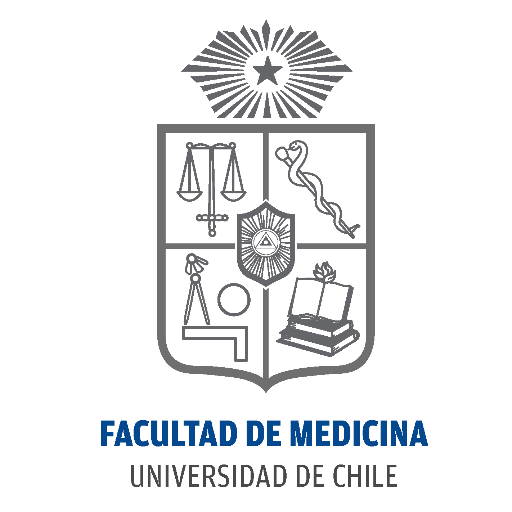 UNIT 1: PAIN AND VIDEO ACTIVITY
English Intermediate
W2
Session 1 and 2
Today’s menu
Warm up
                Video on Pain
                 Discussion
Warm up
https://wordwall.net/resource/51969731
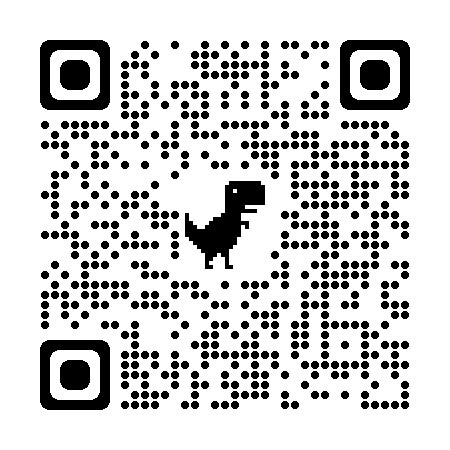 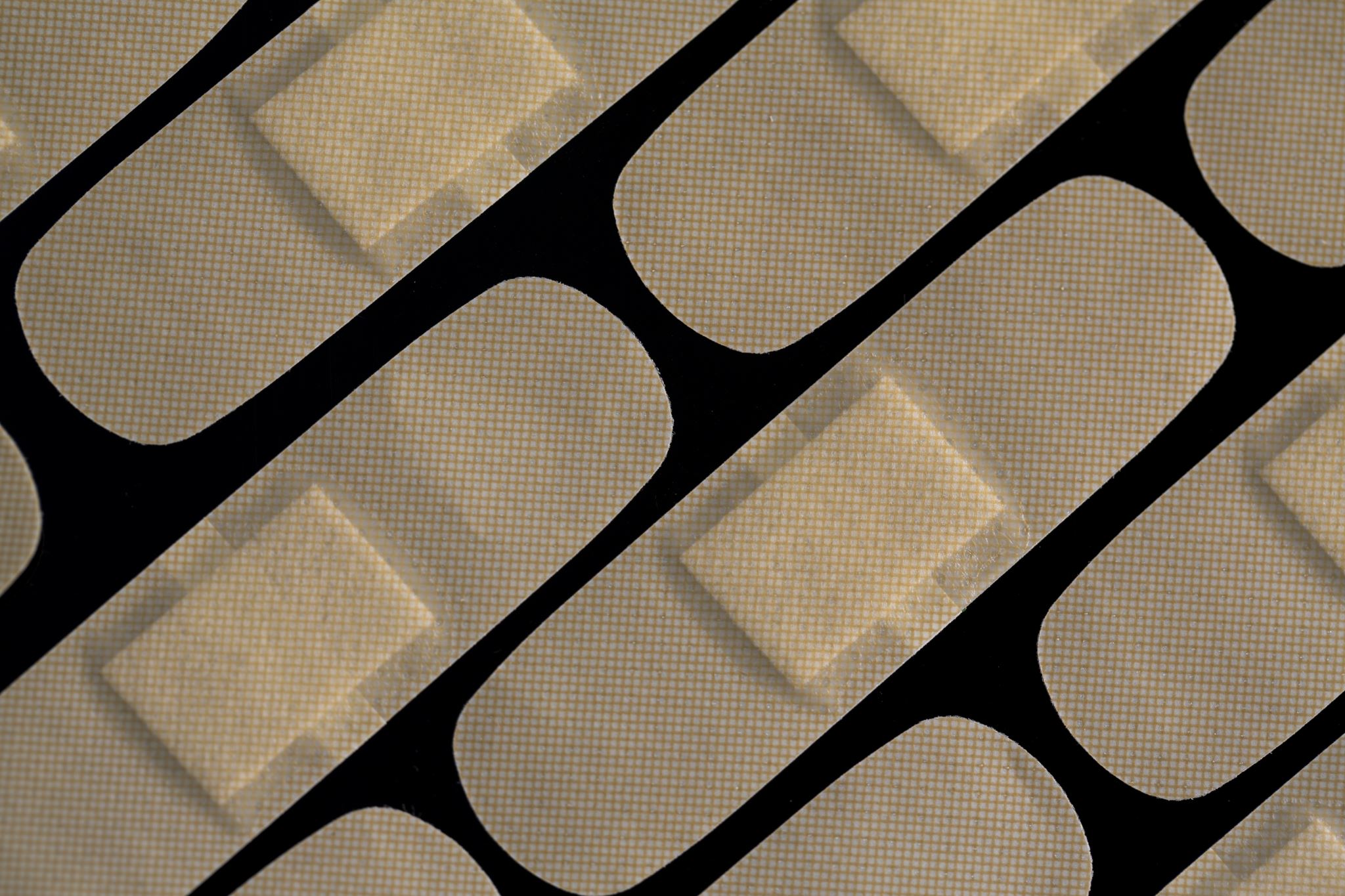 Pain
Video activities (also see handout,p.8)
Answer each other the following questions
Do you think dealing with pain is important or will be important in your professional life?
What do people in your profession do to help relieve pain?
What do you think of when you hear the word pain? Do you think in anything in particular?
Focus on:
Identifying the two types of pain
Before watching the video
Their main characteristics
The 5 areas to look at when pain doesn`t stop
Definition of pain
The speaker mentioned two types of pain:
1) Acute Pain

2) Persistent or Chronic Pain
Pain you have for a few weeks or months: tissue damage. Generally, you’re encouraged to stay active and go back to do your normal things....
Pain you have for 3 months or more. Tissue damage is not the main issue.
Some characteristics
1) Acute Pain:
  It is common with tissue damage say from a back injury or ankle sprain.

2)Persistent or chronic Pain: 
People say that it still feels like they must have something wrong. It is less about structural changes in the body and more about the sensitivity of the nervous system. It is more complex.
What are the 5 areas to look at when you suffer from Persistent Pain?
1) Medication , Surgery?
2) Stress
3) Lifestyle changes
4) Observing the past, when the pain started
5) Exercise
Discussion:
      Are you familiar with this type of pain scale?
Where have you seen it?
How do you use it?
What can trigger pain in those different levels?
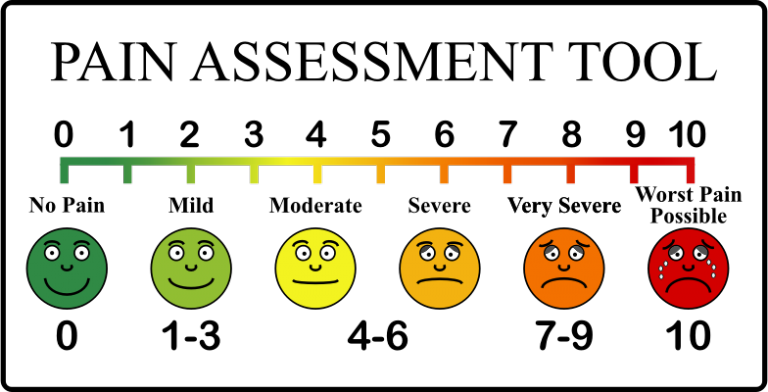 Let´s go to the reading activity.
See you next class